WELCOME 
TO
“MISSION 1000”
SSLC EXAMINATION PREPERATION TIPS
ONE STEP TOWARDS SUCCESS
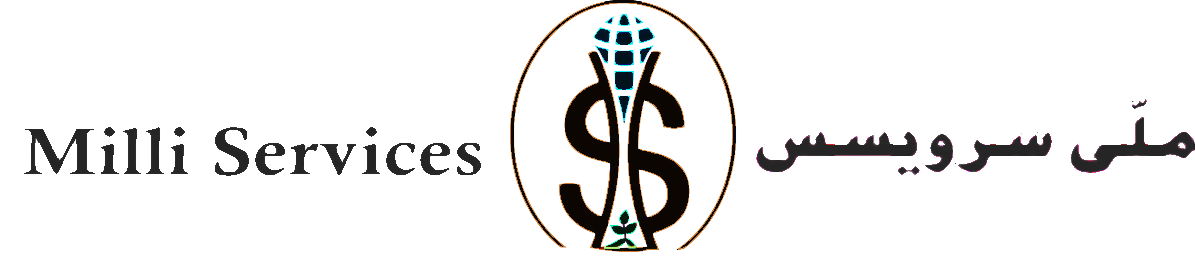 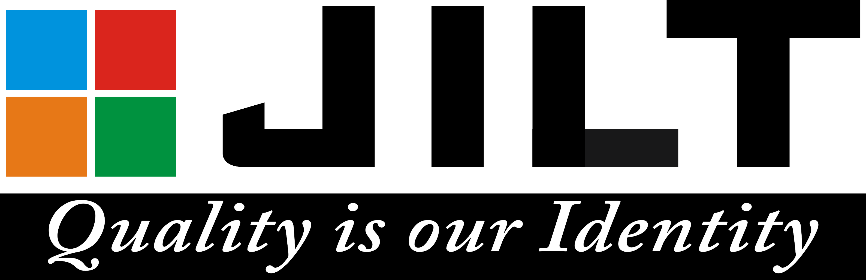 Subject-wise tips
Physics
Get a grip on the fundamental concepts of the subject. 
A major part of the exam contains direct formulae- and theorem-based questions. Therefore, revise them thoroughly to solve questions accurately. Use the formulae and theorems extensively in solving various problems from last years’ papers and model papers.
Chemistry
The good news is this is a high-scoring subject, and also requires lesser time for preparation. 
Speed and accuracy in solving different problems can be acquired through in-depth study of the subject and extensive practice. 
Study the name reactions; make charts of formulae along with names and revise them as and when possible.
History
This subject contains facts as recorded by historians. So, the only mantra is to read, memories and remember important events, names, periods and dates of different historical occurrences.
Study, revise and answer questions from time to time.
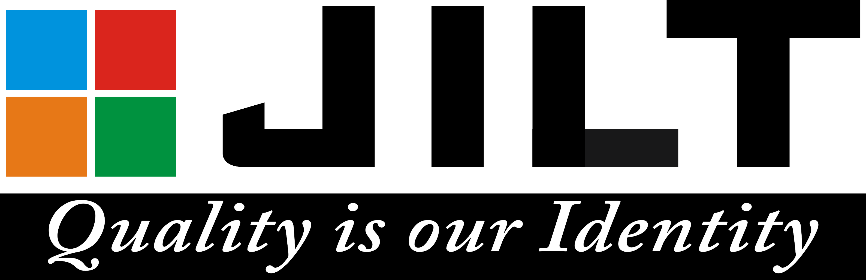 Geography
Practice map-pointing a lot. Problems on latitude and longitude, among others, are quite high-scoring. Practice extensively to master them.
Mathematics
Mathematics is a high-scoring subject once you are clear with the concepts. Do not fear it; instead, start practicing. You will see that you will slowly develop interest. 
Calculations can be lengthy and time-consuming. Practice a lot to acquire both speed and accuracy, as it is the one and only trick to attain a high score in the subject. 
Beware of the silly mistakes that you often make. 
Jot down important formulae and tables that you need to memories. Keep them handy so that you can glance at them whenever you want. 
Practice common square root and cube root problems so that you can quickly solve the questions during the exam.
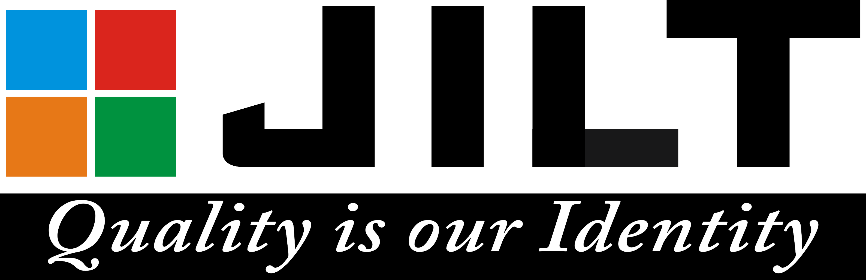 THANK TOU
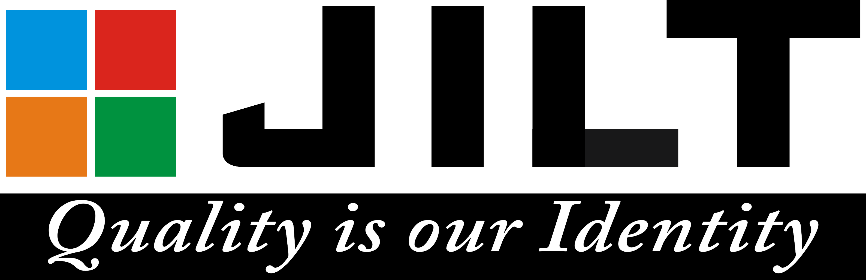